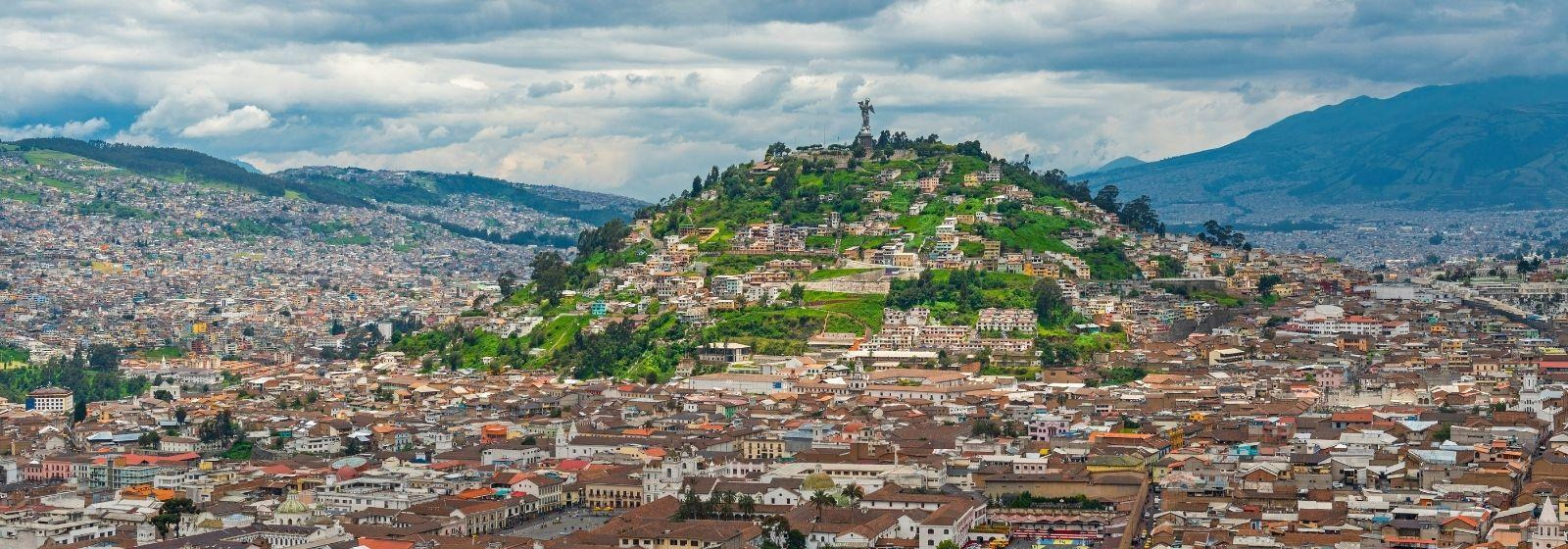 Unidad Especial
Regula Tu Barrio
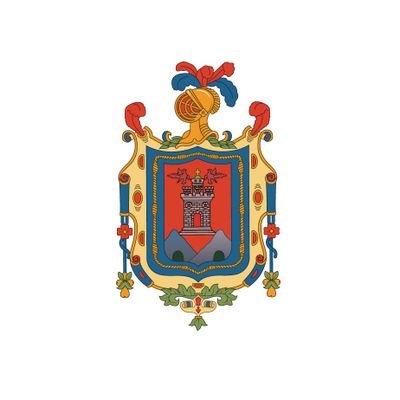 #RegulaTu Barrio
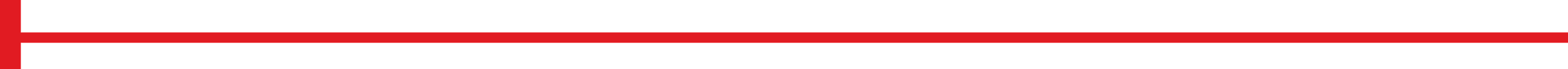 ASENTAMIENTO HUMANO DE HECHO Y CONSOLIDADO DE INTERÉS SOCIAL DENOMINADO: 
BARRIO “ALGARROBOS DE LANDAZURI”

PARROQUIA CALDERÓN
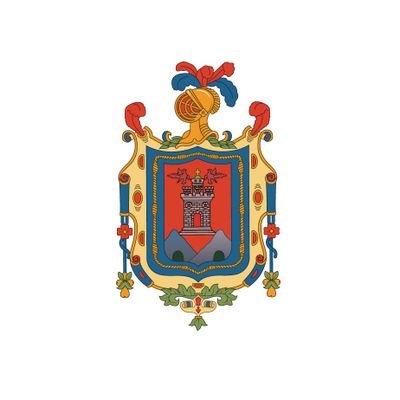 #RegulaTu Barrio
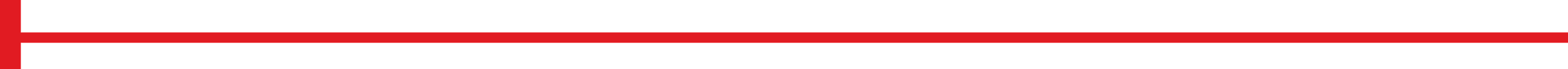 ASENTAMIENTO HUMANO DE HECHO Y CONSOLIDADO DE INTERÉS SOCIAL DENOMINADO: 
BARRIO “ALGARROBOS DE LANDAZURI”
ADMINISTRACIÓN  ZONAL:  CALDERÓN -  PARROQUIA:  CALDERÓN
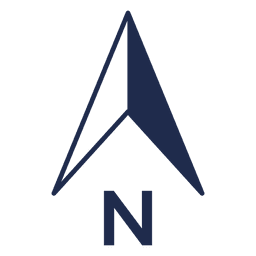 INFORMACIÓN DEL ASENTAMIENTO
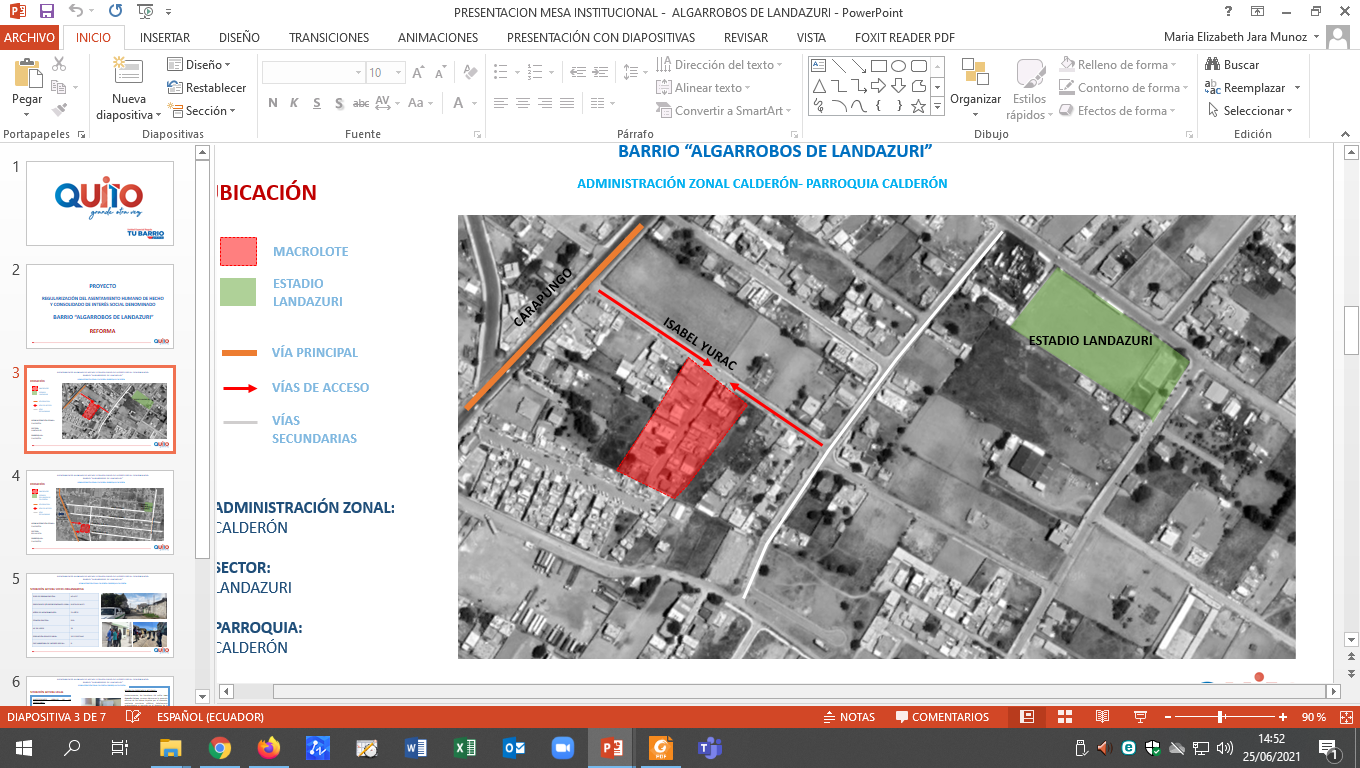 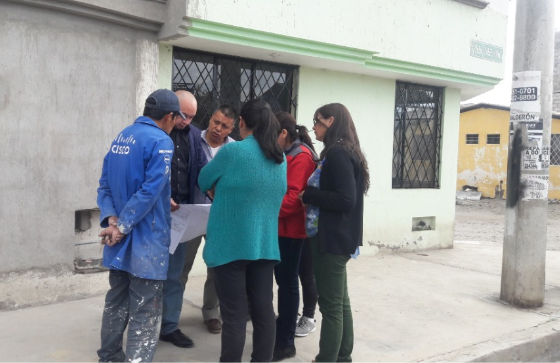 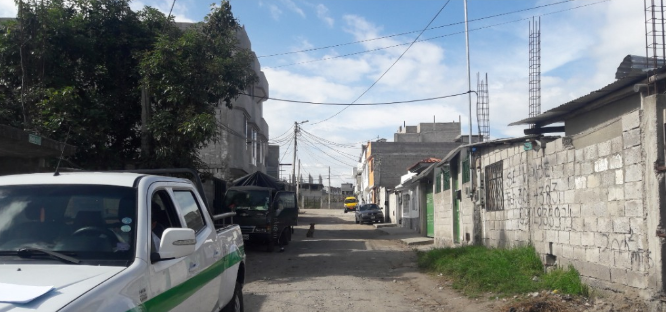 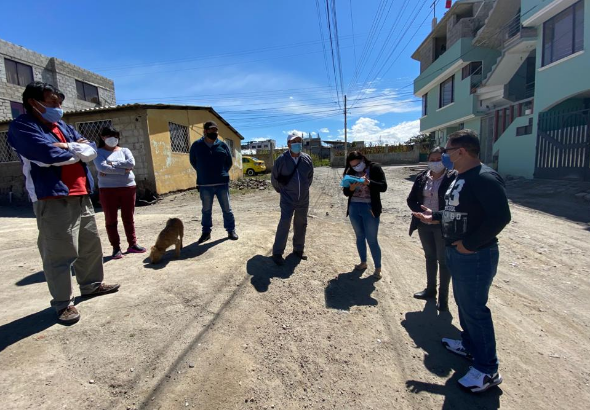 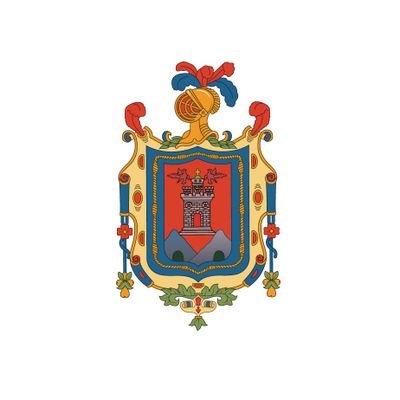 #RegulaTu Barrio
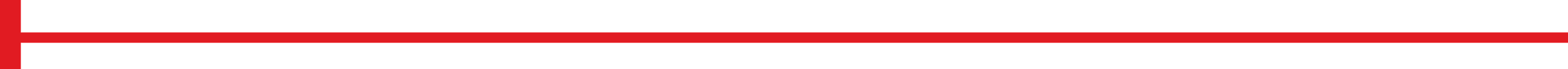 ASENTAMIENTO HUMANO DE HECHO Y CONSOLIDADO DE INTERÉS SOCIAL DENOMINADO: 
BARRIO “ALGARROBOS DE LANDAZURI”
ADMINISTRACIÓN  ZONAL:  CALDERÓN -  PARROQUIA:  CALDERÓN
ÁREAS VERDES CERCANAS AL ASENTAMIENTO
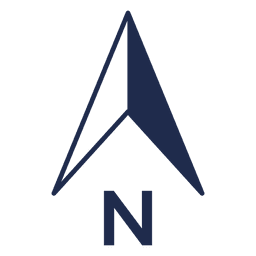 ASENTAMIENTO
ESTADIO LANDAZURI
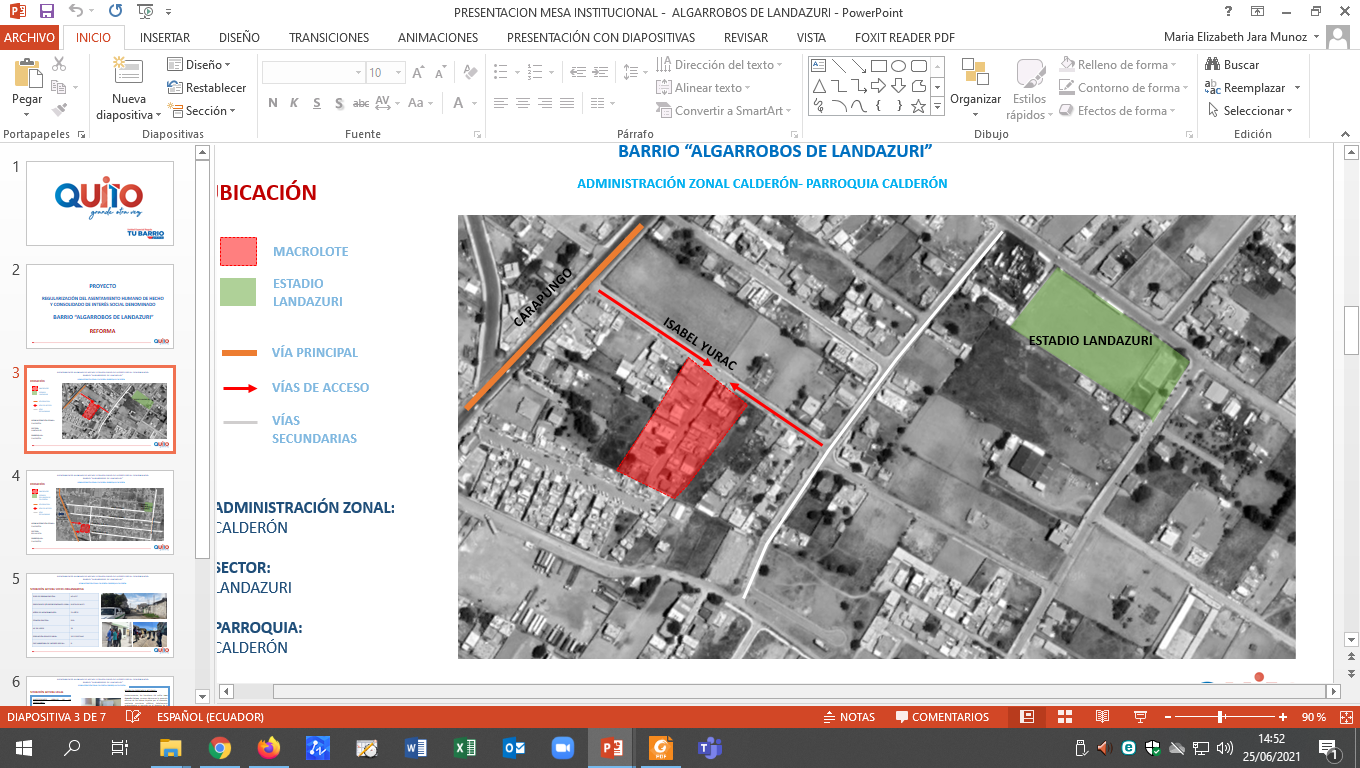 DISTANCIA 200m
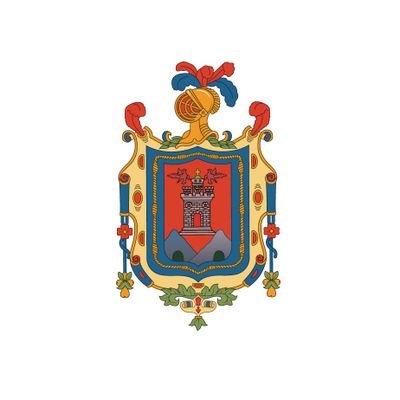 200m
E
#RegulaTu Barrio
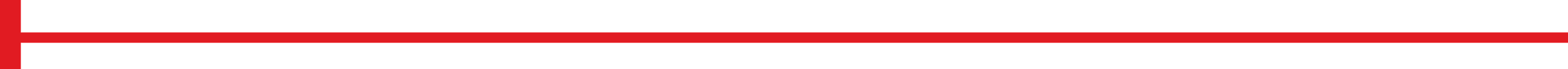 ASENTAMIENTO HUMANO DE HECHO Y CONSOLIDADO DE INTERÉS SOCIAL DENOMINADO: 
BARRIO “ALGARROBOS DE LANDAZURI”
ADMINISTRACIÓN  ZONAL:  CALDERÓN-  PARROQUIA:  CALDERÓN
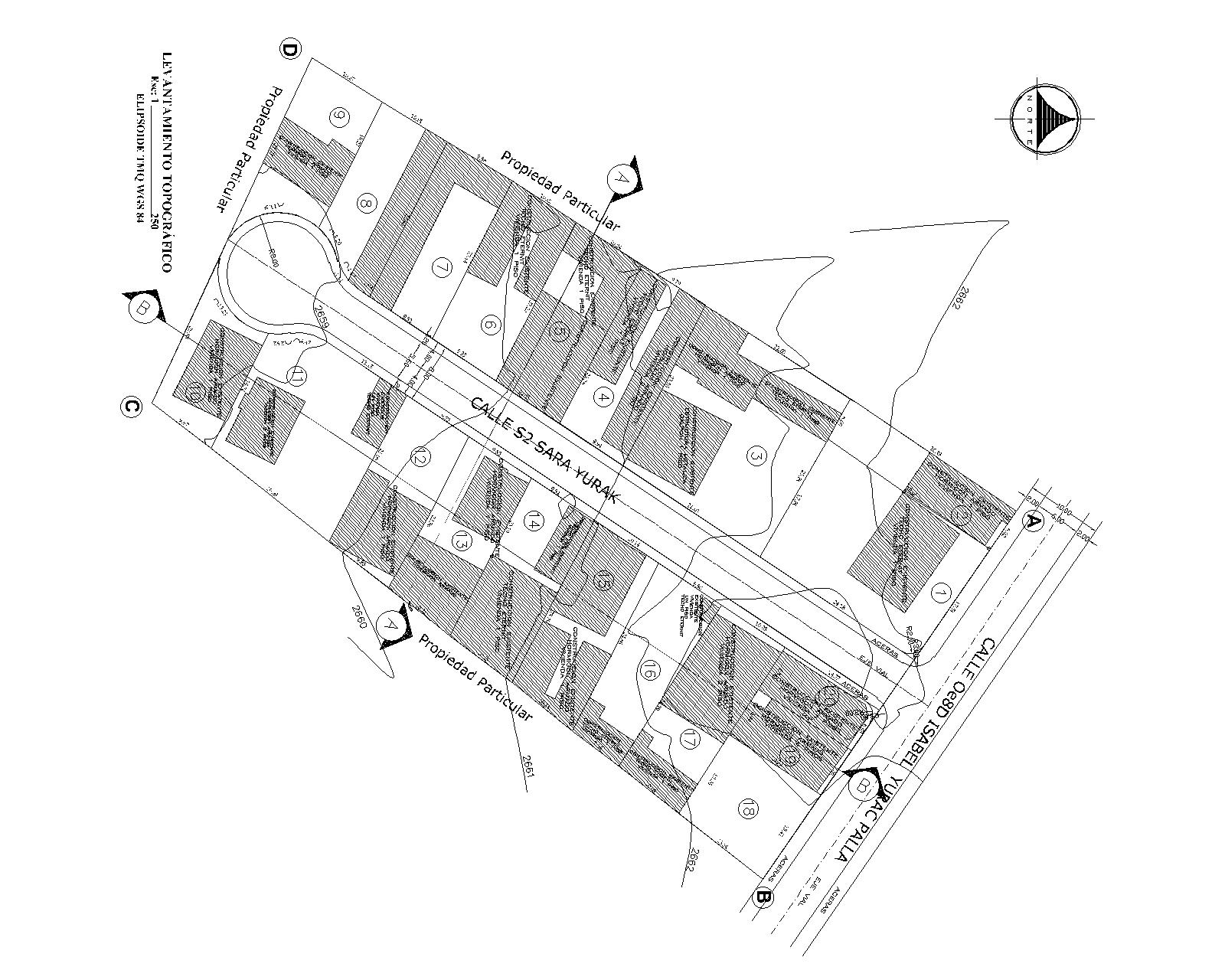 PLANO DEL ASENTAMIENTO
MACRO-LOTE
CALLE S2 SARA YURAK
CALLE S2 SARA YURAK
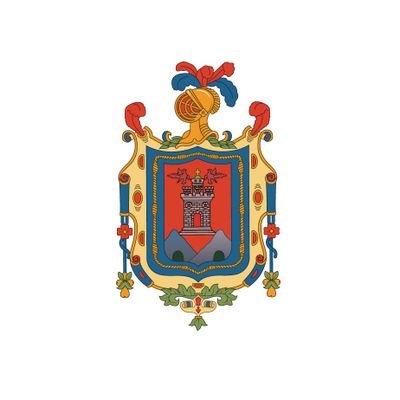 #RegulaTu Barrio
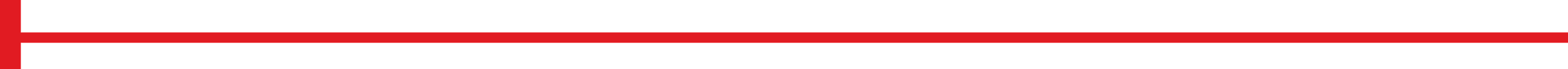 ASENTAMIENTO HUMANO DE HECHO Y CONSOLIDADO DE INTERÉS SOCIAL DENOMINADO: 
BARRIO “ALGARROBOS DE LANDAZURI”
ADMINISTRACIÓN  ZONAL:  CALDERÓN-  PARROQUIA:  CALDERÓN
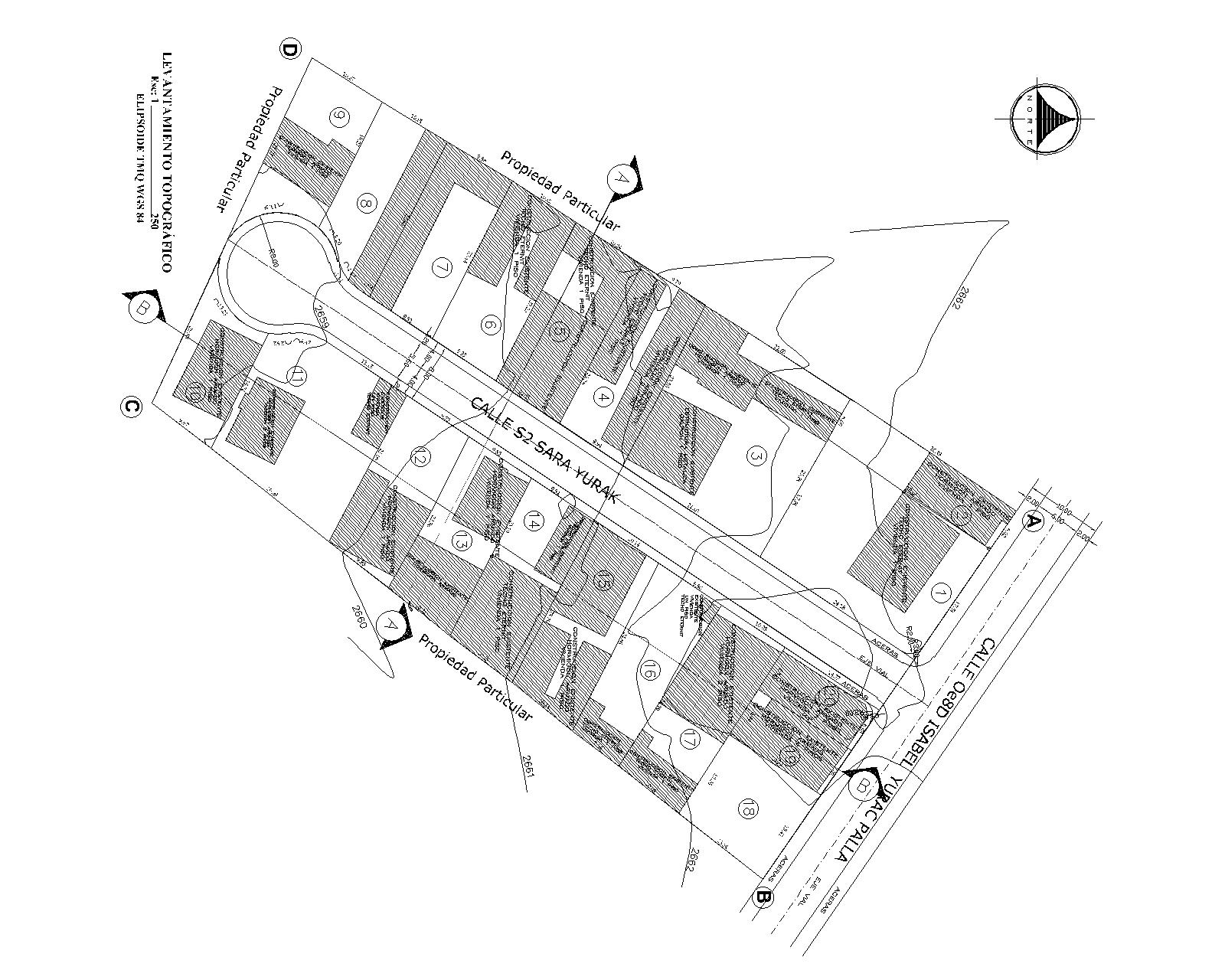 SI EXISTEN LOTES POR EXCEPCIÓN
2
20
19
18
17
16
4
CALLE S2 SARA YURAK
15
5
14
6
13
7
12
8
9
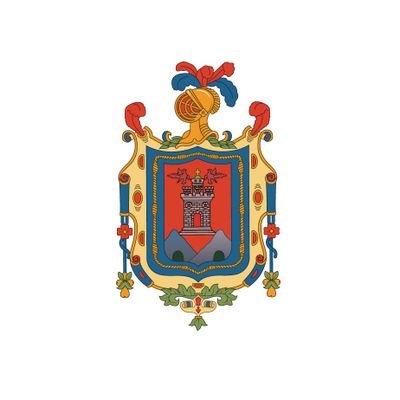 10
#RegulaTu Barrio
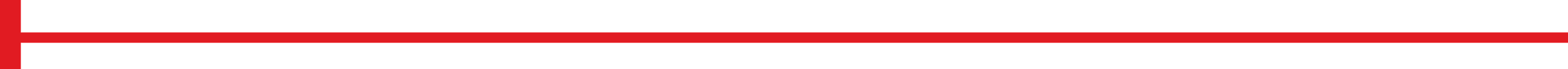 ASENTAMIENTO HUMANO DE HECHO Y CONSOLIDADO DE INTERÉS SOCIAL DENOMINADO: 
BARRIO “ALGARROBOS DE LANDAZURI”
ADMINISTRACIÓN  ZONAL:  CALDERÓN-  PARROQUIA:  CALDERÓN
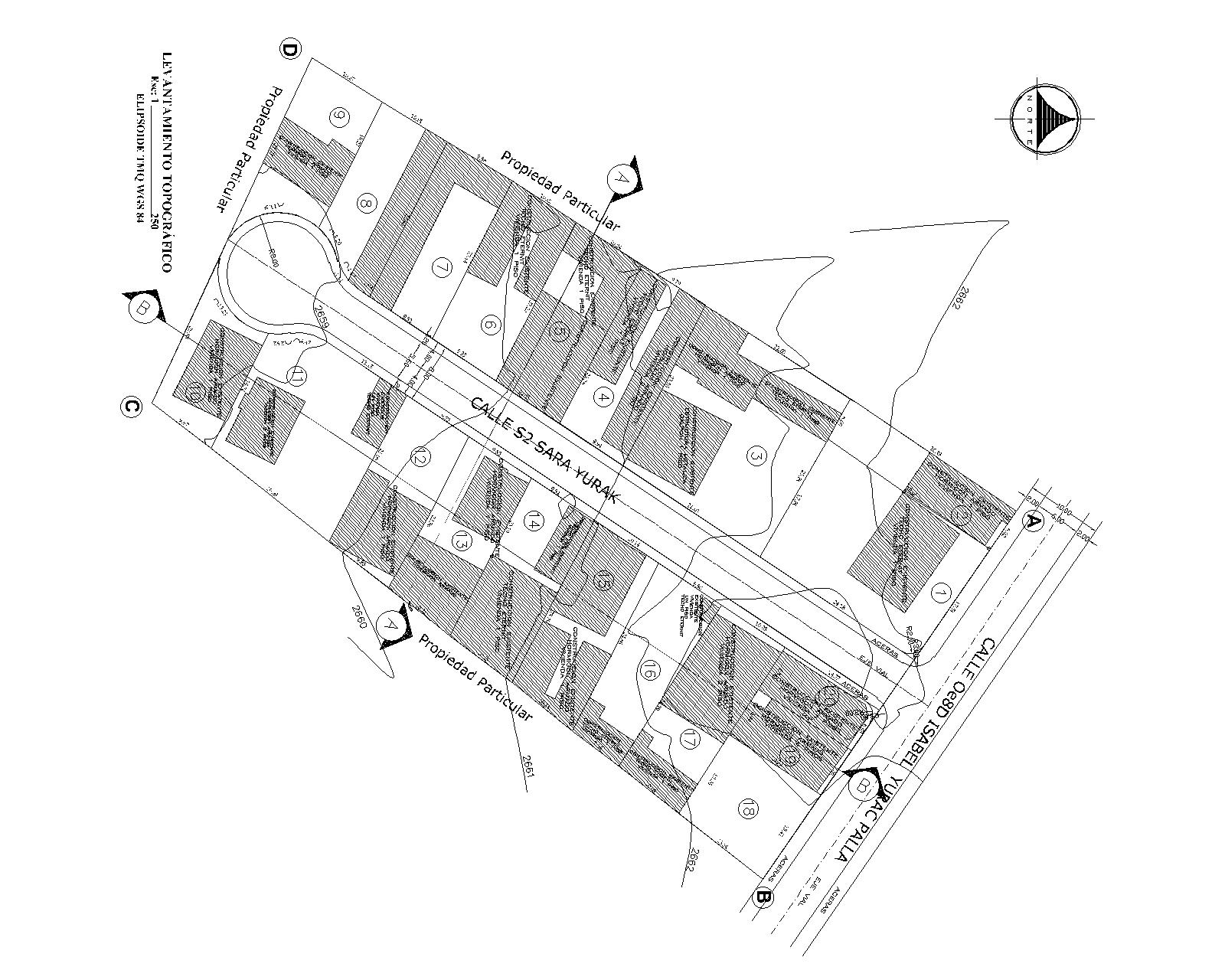 PLAN METROPOLITANO DE ORDENAMIENTO TERRITORIAL/ POMT
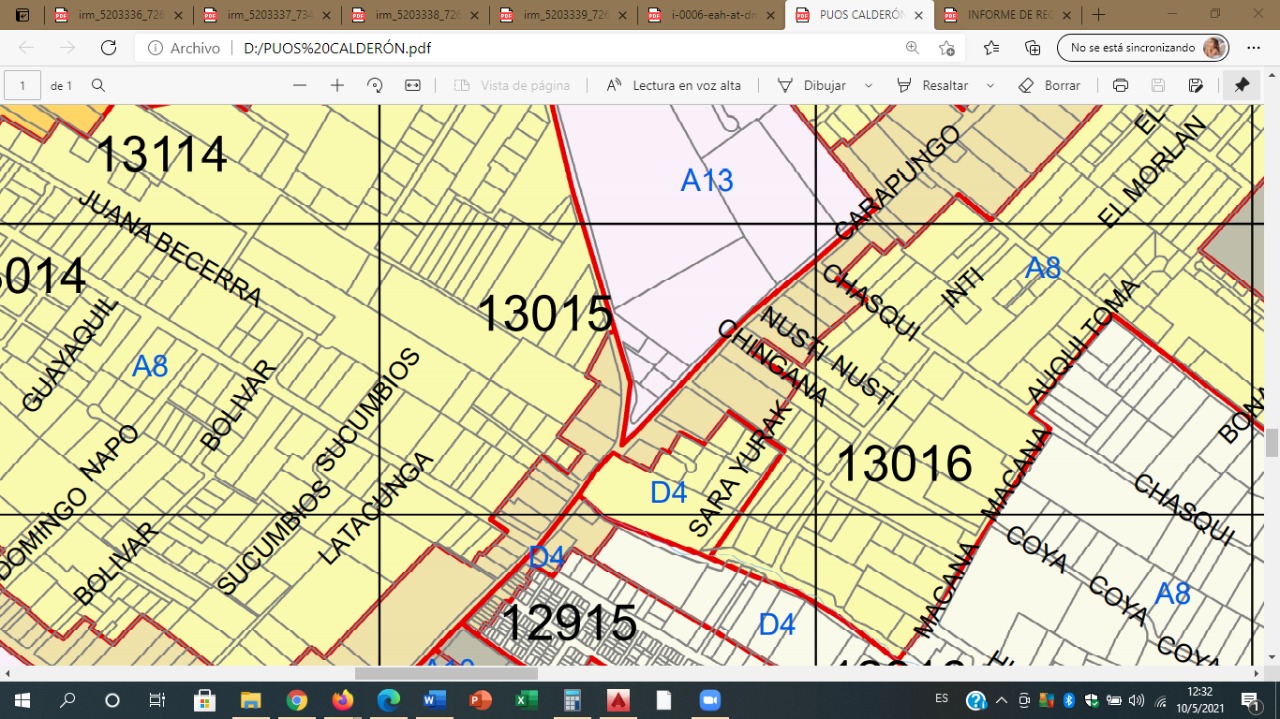 CALLE S2 SARA YURAK
(RU2) Residencial Urbano 2
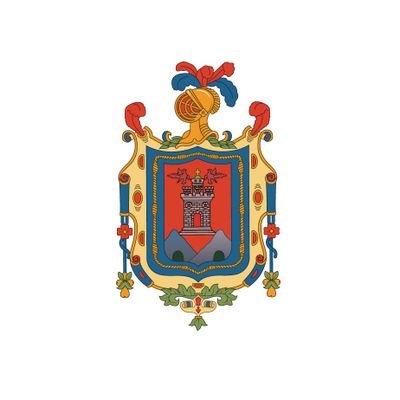 #RegulaTu Barrio
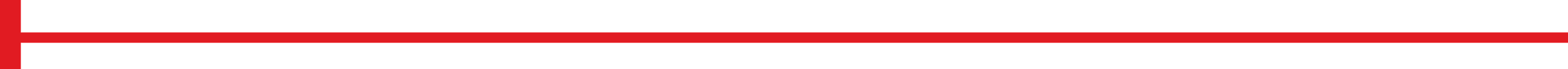